CHỦ ĐỀ 

ĐƯỜNG ĐẾN TRƯỜNG EM
PHƯƠNG TIỆN
          GIAO THÔNG
MĨ THUẬT 2             Yêu cầu chuẩn bị
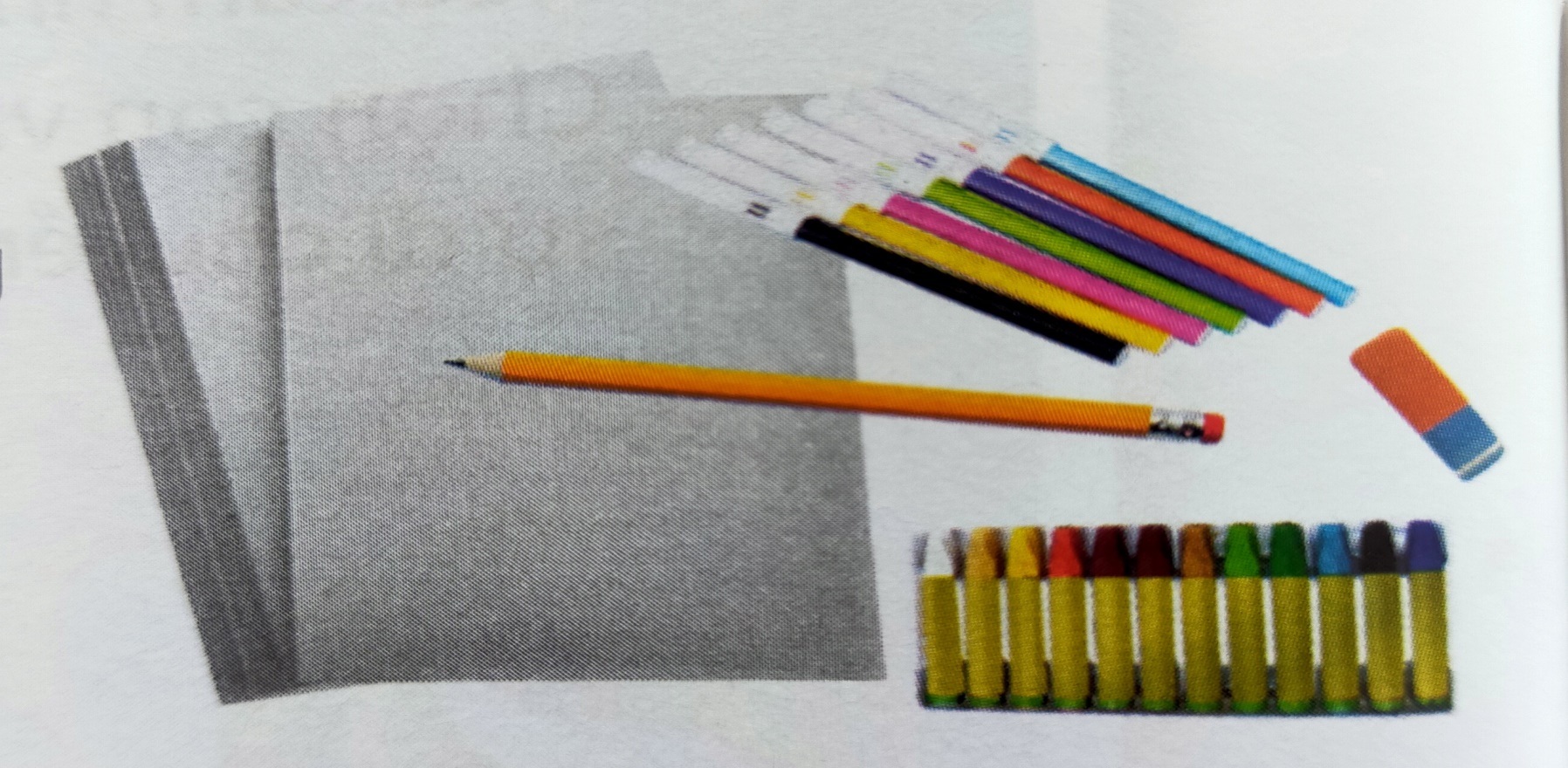 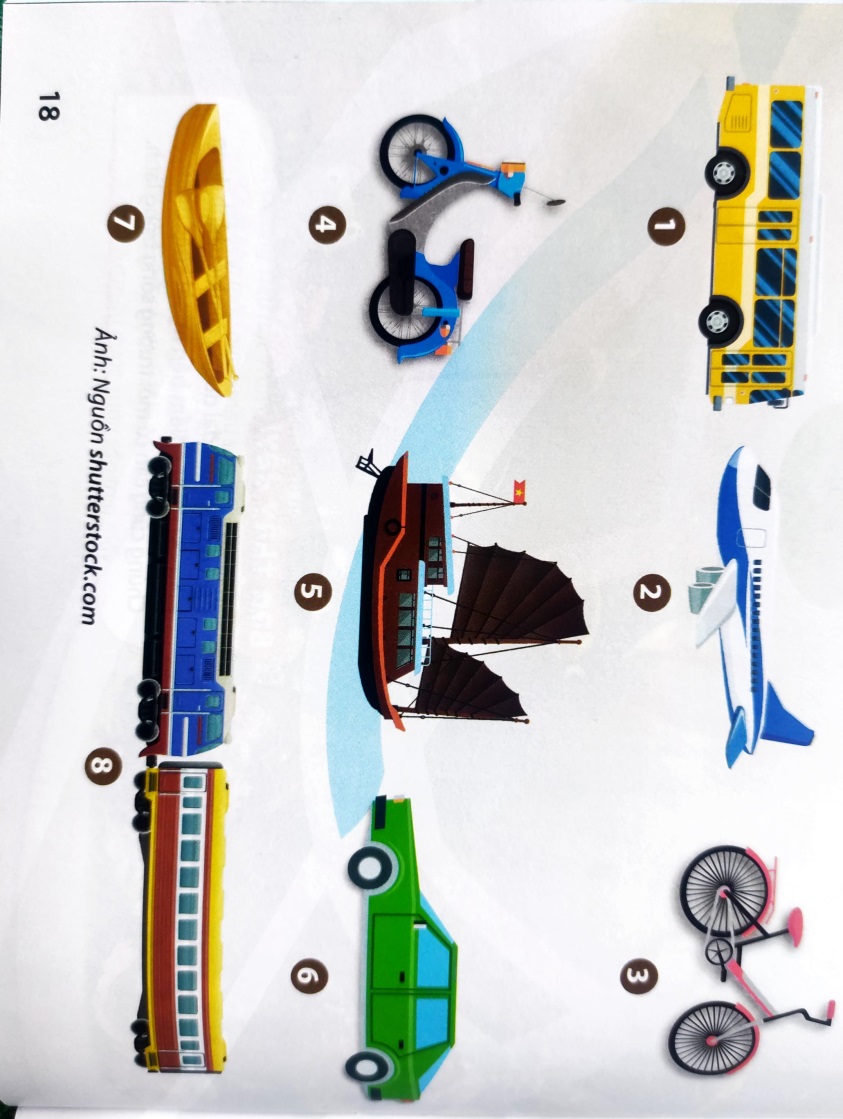 NHẬN BIẾT CÁC PHƯƠNG TIỆN GIAO THÔNG
Kể tên các phương tiện giao thông có trong hình?
MĨ THUẬT 2             LOẠI HÌNH GIAO THÔNG
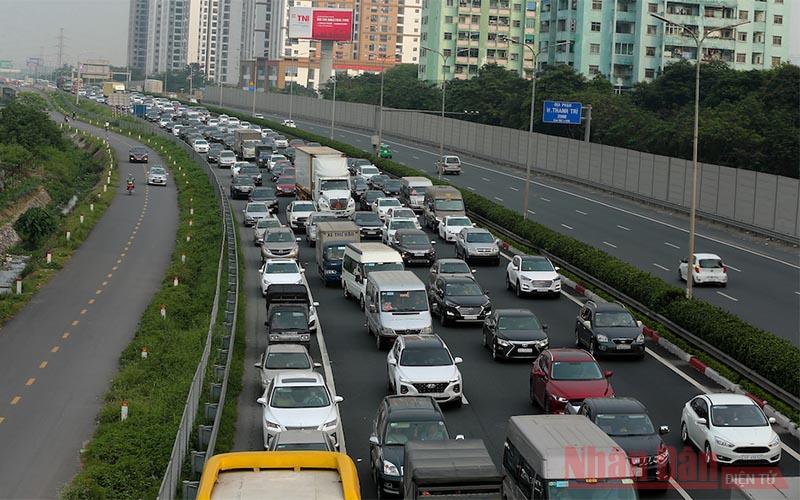 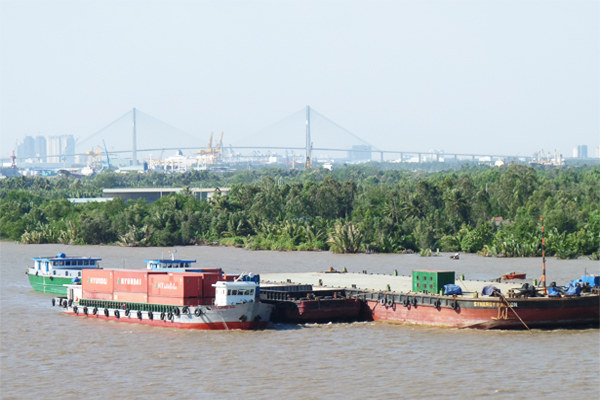 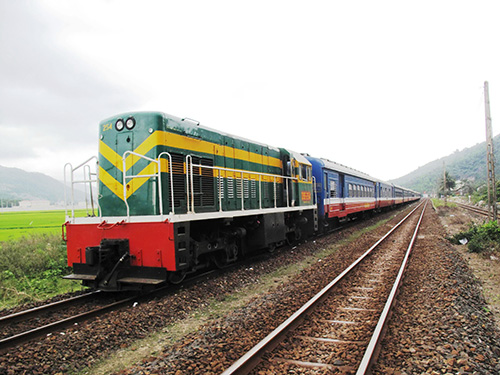 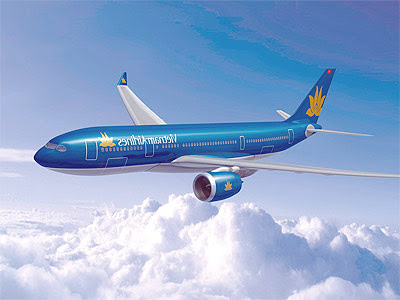 CÁCH VẼ VỀ PHƯƠNG TIỆN GIAO THÔNG
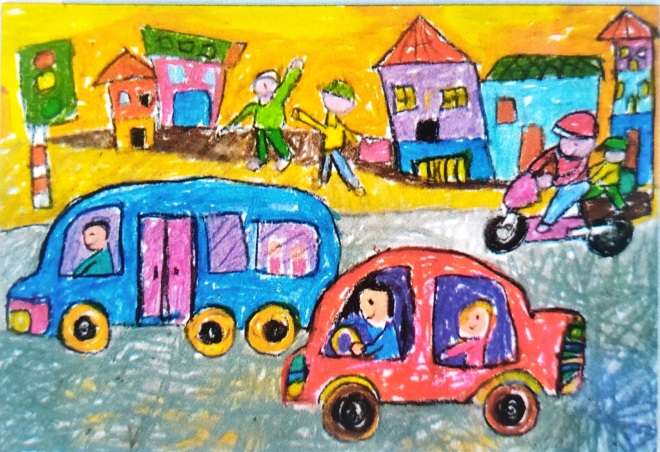 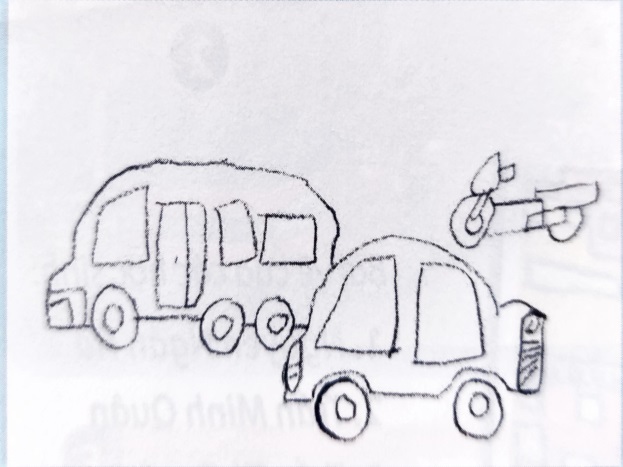 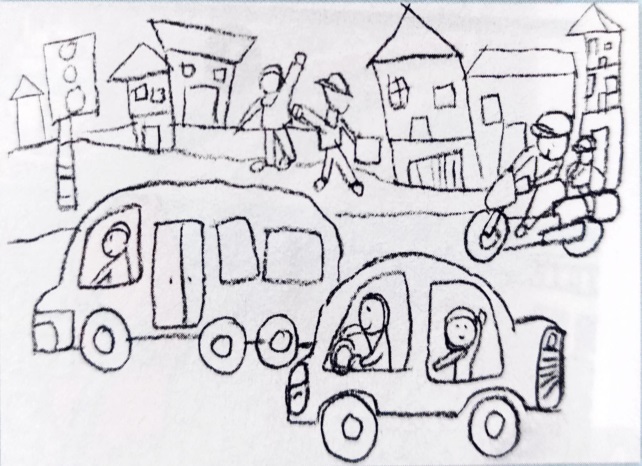 Vẽ thêm người và cảnh vật phù hợp
Vẽ hình phương tiện giao thông
Vẽ màu cho bức tranh
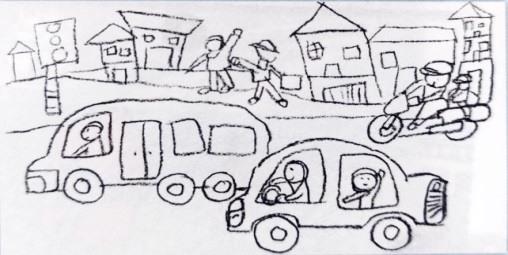 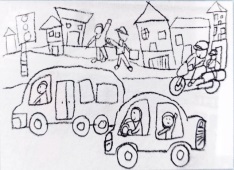 1
2
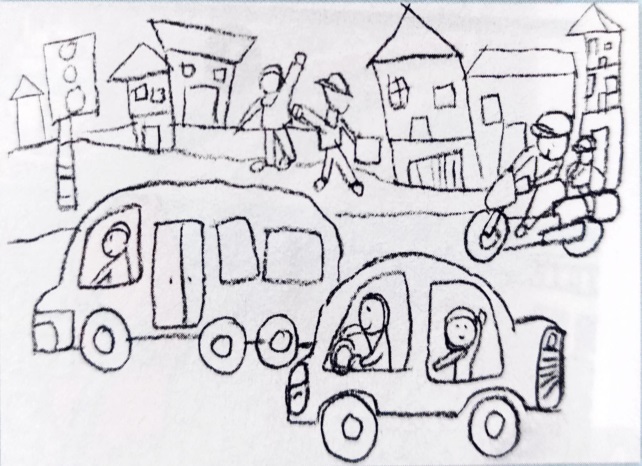 3
BÀI VẼ THAM KHẢO
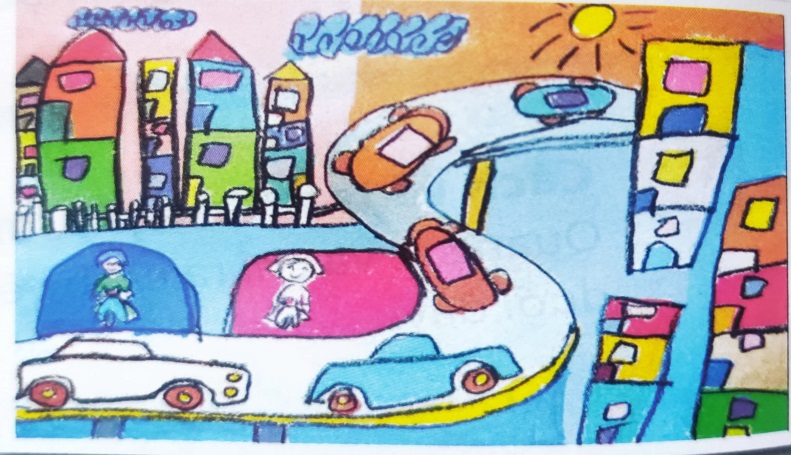 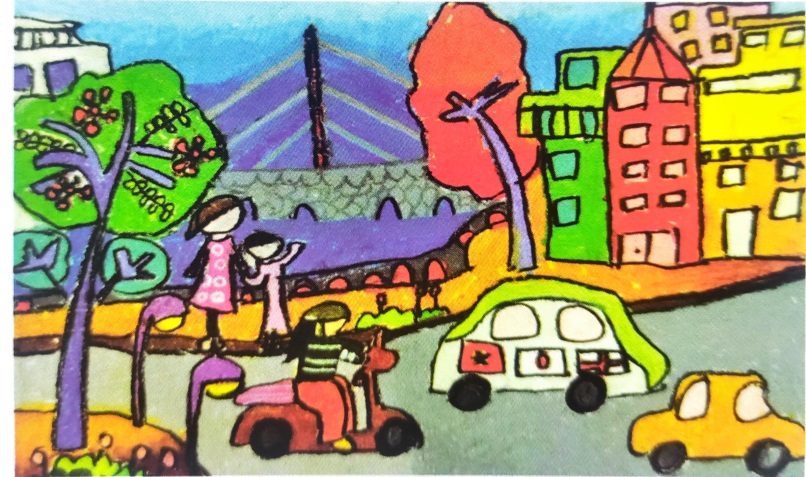 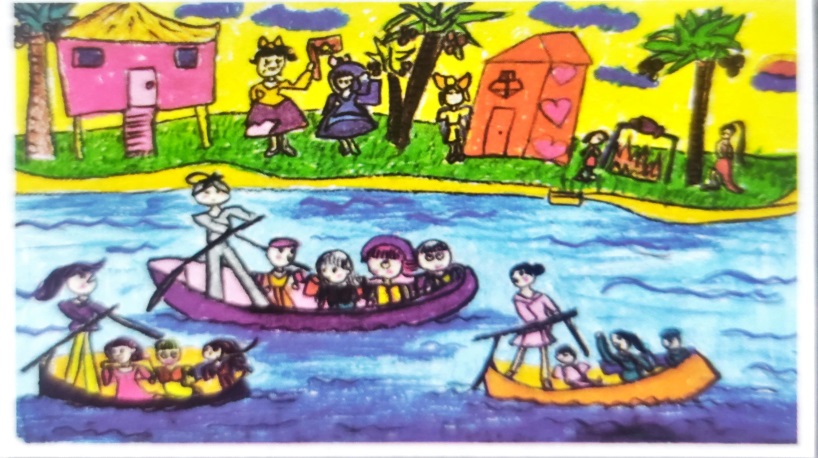 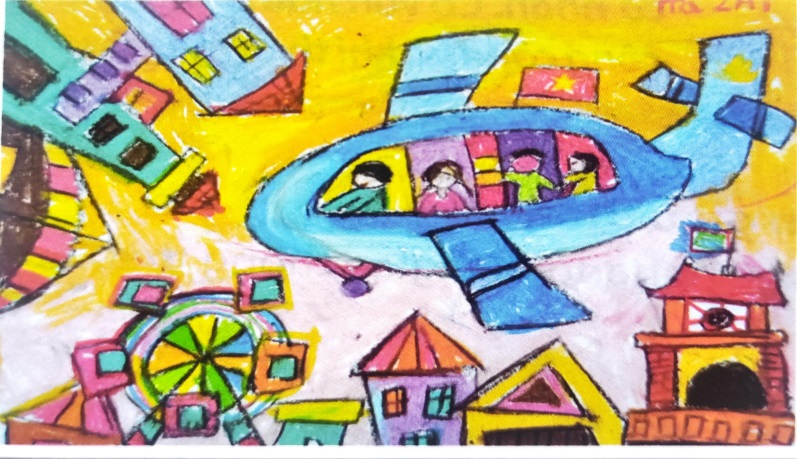 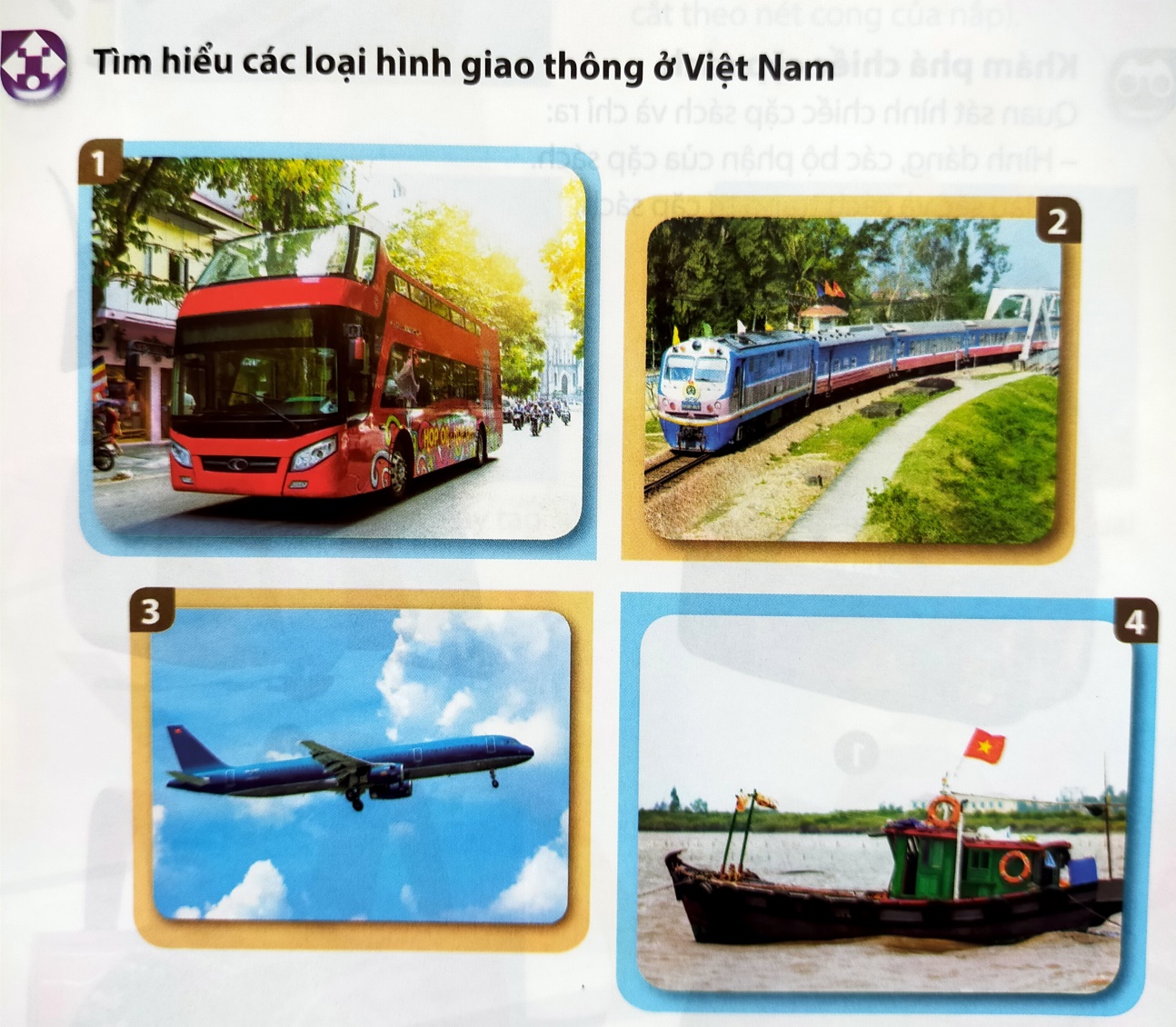 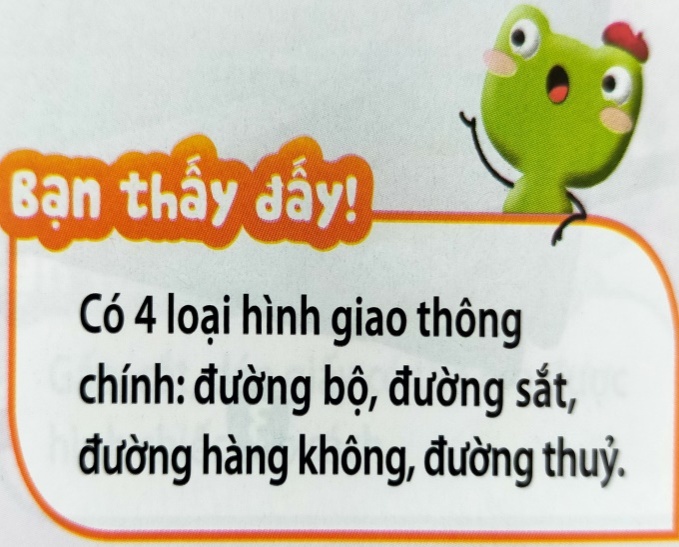 DẶN DÒ BÀI SAU
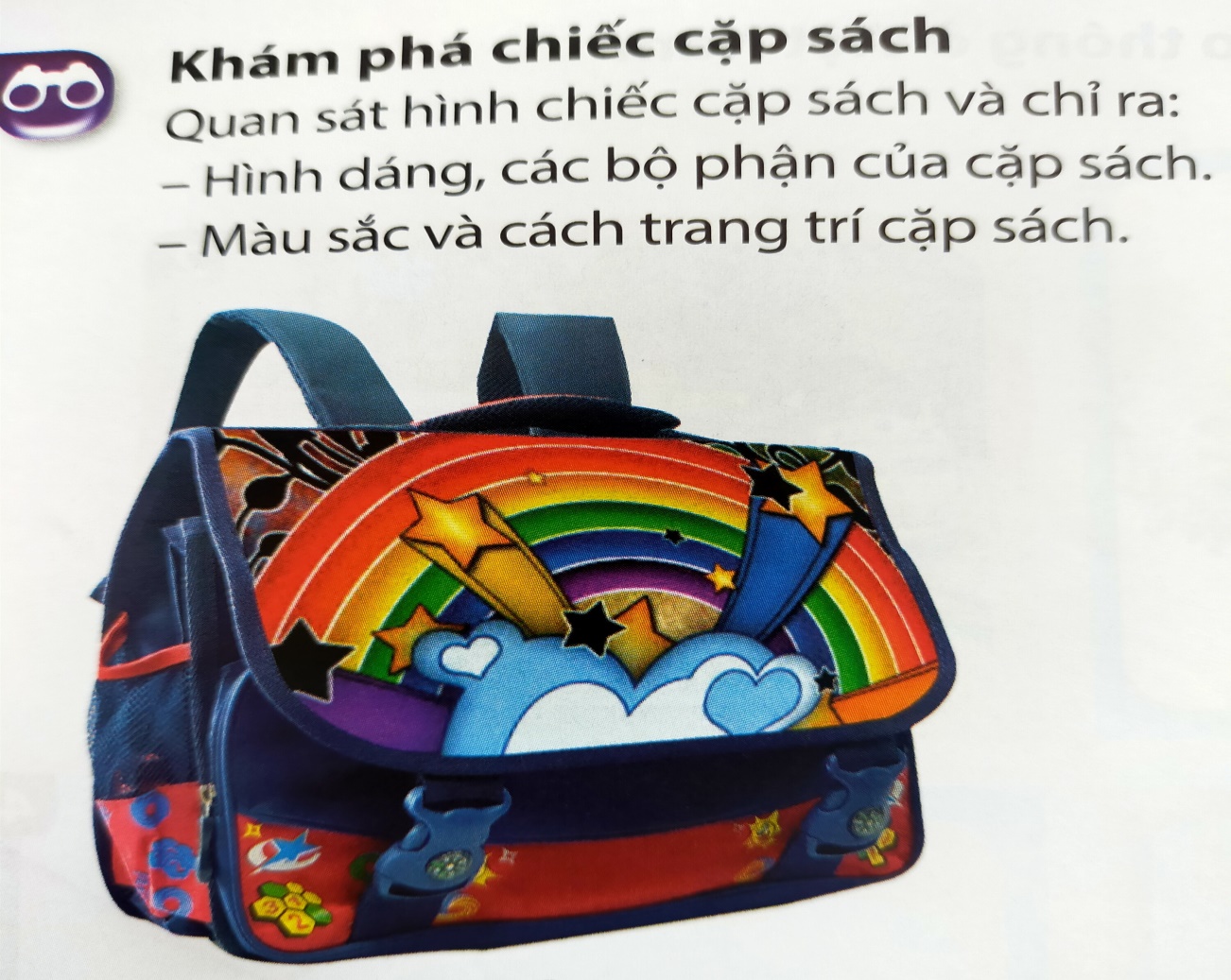 CHÚC CÁC EM NHIỀU SỨC KHỎEXIN CHÀO VÀ HẸN GẶP LẠI!